Computational Geometry
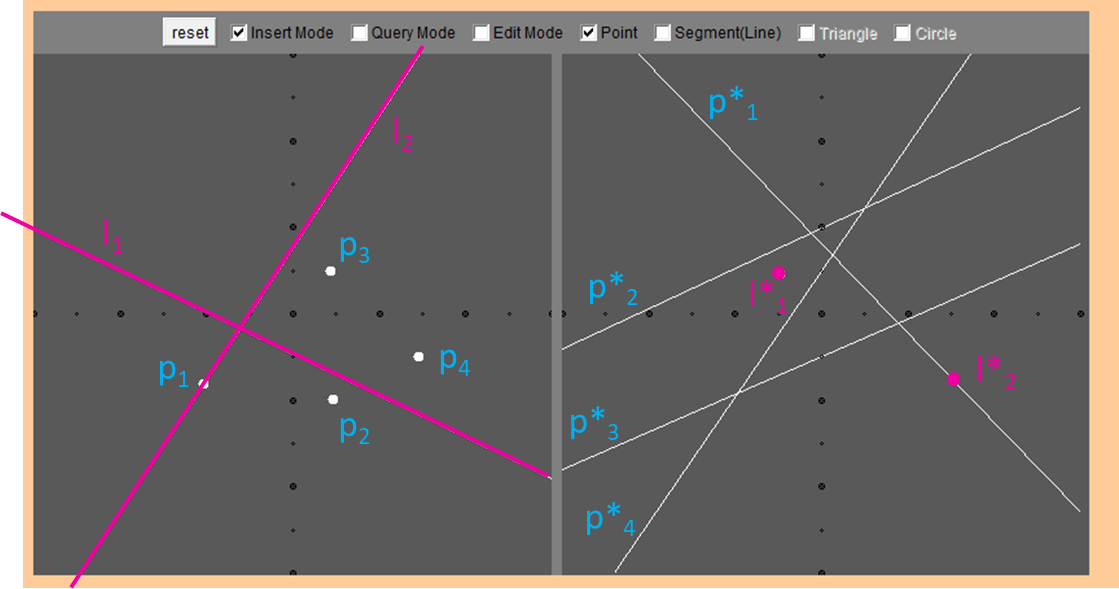 Point-Line Duality
Michael Goodrich


with slides from Carola Wenk
1
Point-Line Duality
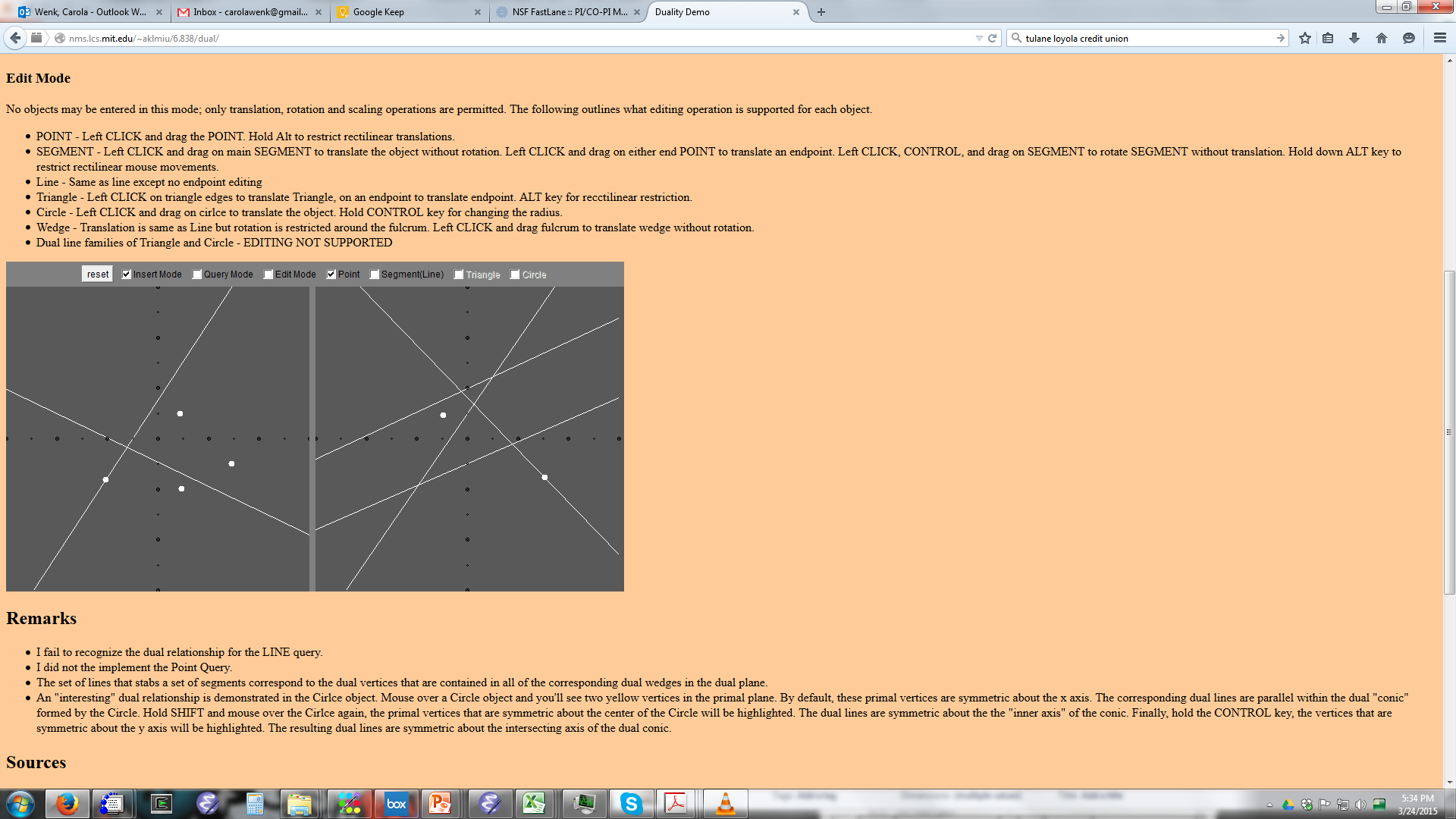 p*1
l2
l1
p3
p*2
l*1
p4
p1
l*2
p*3
p2
p*4
2
Properties
Dual
Primal
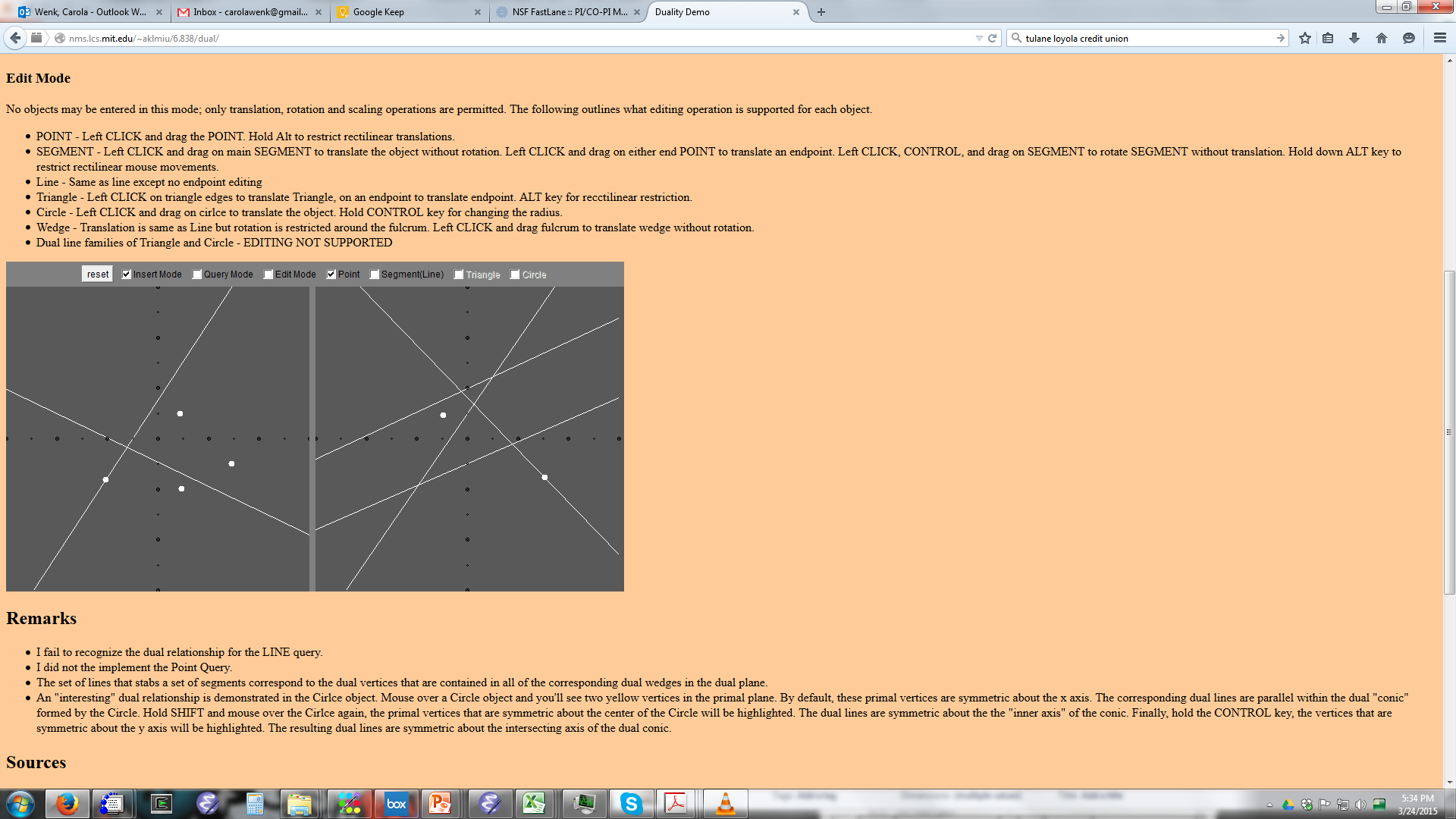 p*1
l2
l1
p3
p*2
l*1
p4
p1
l*2
p*3
p2
p*4
p1 l2  l*2 p*1 
p3 is above l1  l*1 is above p*3
3
Properties
Dual
Primal
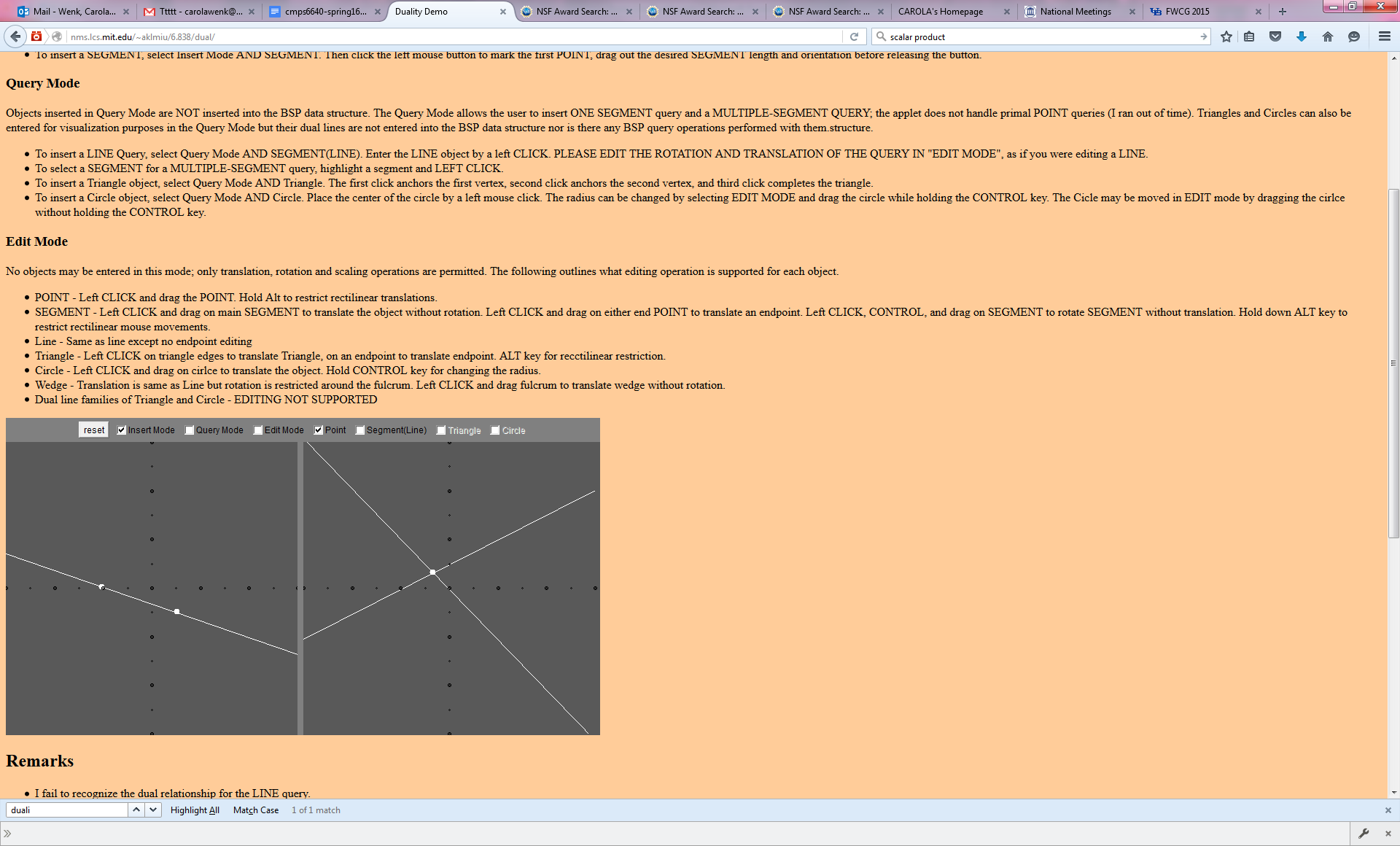 p*1
l1
l*1
p1
p*2
p2
4
Point-Line Duality Puzzle
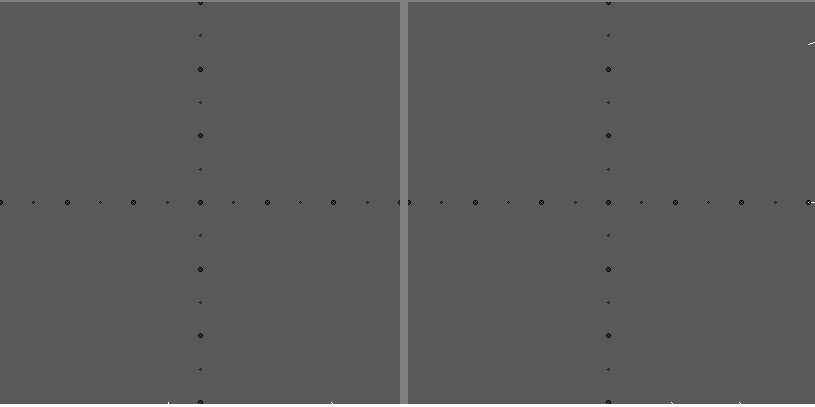 l*2
p1
l1
l2
p*2
l*1
p*3
p*4
p4
p*1
p3
p2
lies above
lies above
lies on
lies on
lies on
lies on
lies below
lies below
lies above
lies above
5
LCH  UE
Dual
Primal
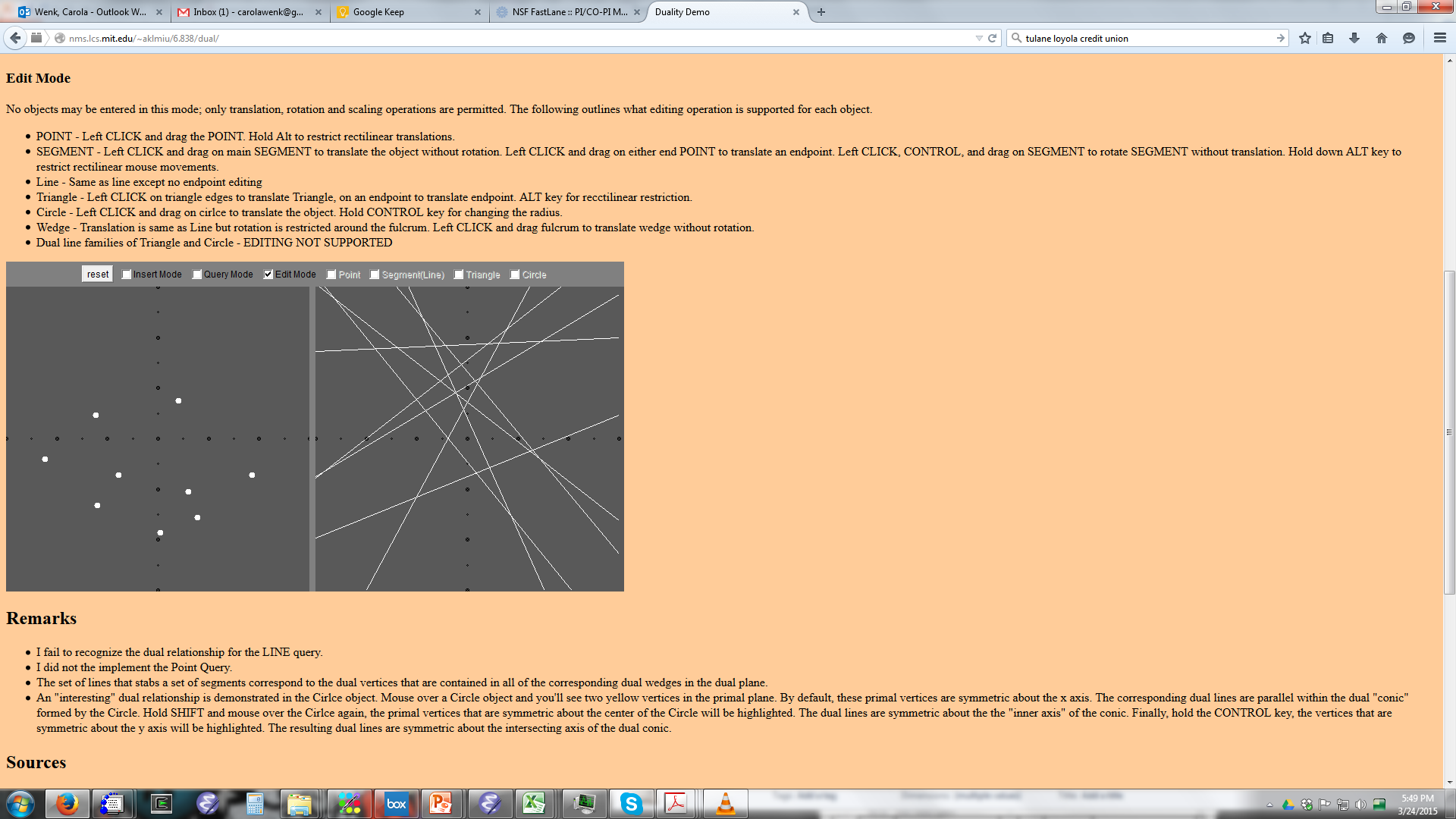 p*2
p*1
p*3
p*4
p1
p5
p2
p4
p3
p*5
LCH lower convex hull
UE upper envelope (= pointwise maximum)= halfplane intersection (of upper halfplanes)
LCH = p1, p2, p3, p4, p5
UE = p*1, p*2, p*3, p*4, p*5
6